Avaliação do plano de entrega da unidade executora pela chefia superior
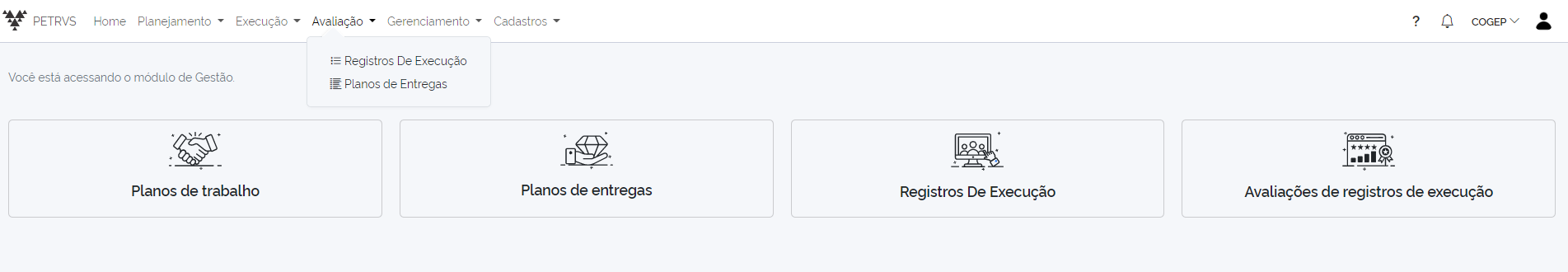 1
A CHEFIA DA UNIDADE EXECUTORA, ESCOLHERÁ O MENU “AVALIAÇÃO” EM SEGUIDA “REGISTROS DE EXECUÇÃO” (1).
NA TELA INICIAL, O PARTICIPANTE IRÁ ACESSAR O CAMPO PLANOS DE ENTREGAS.​
Avaliação do plano de entrega da unidade executora pela chefia superior
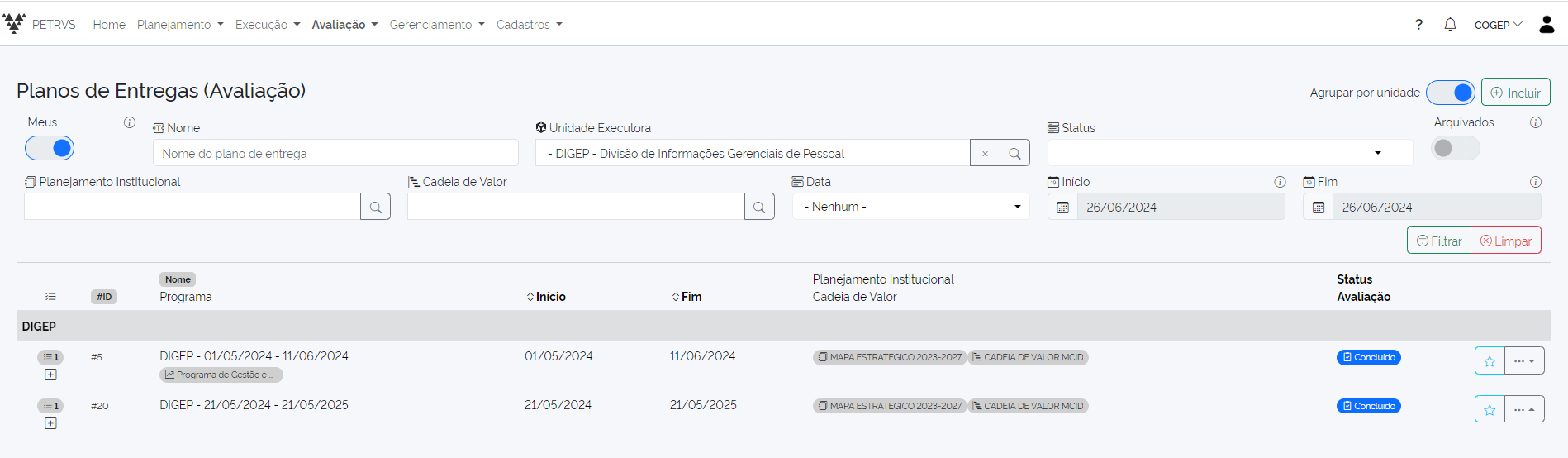 2
3
ESCOLHA A UNIDADE EXECUTORA CLICANDO NA LUPA, DEPOIS CLIQUE EM FILTRAR.
Avaliação do plano de entrega da unidade executora pela chefia superior
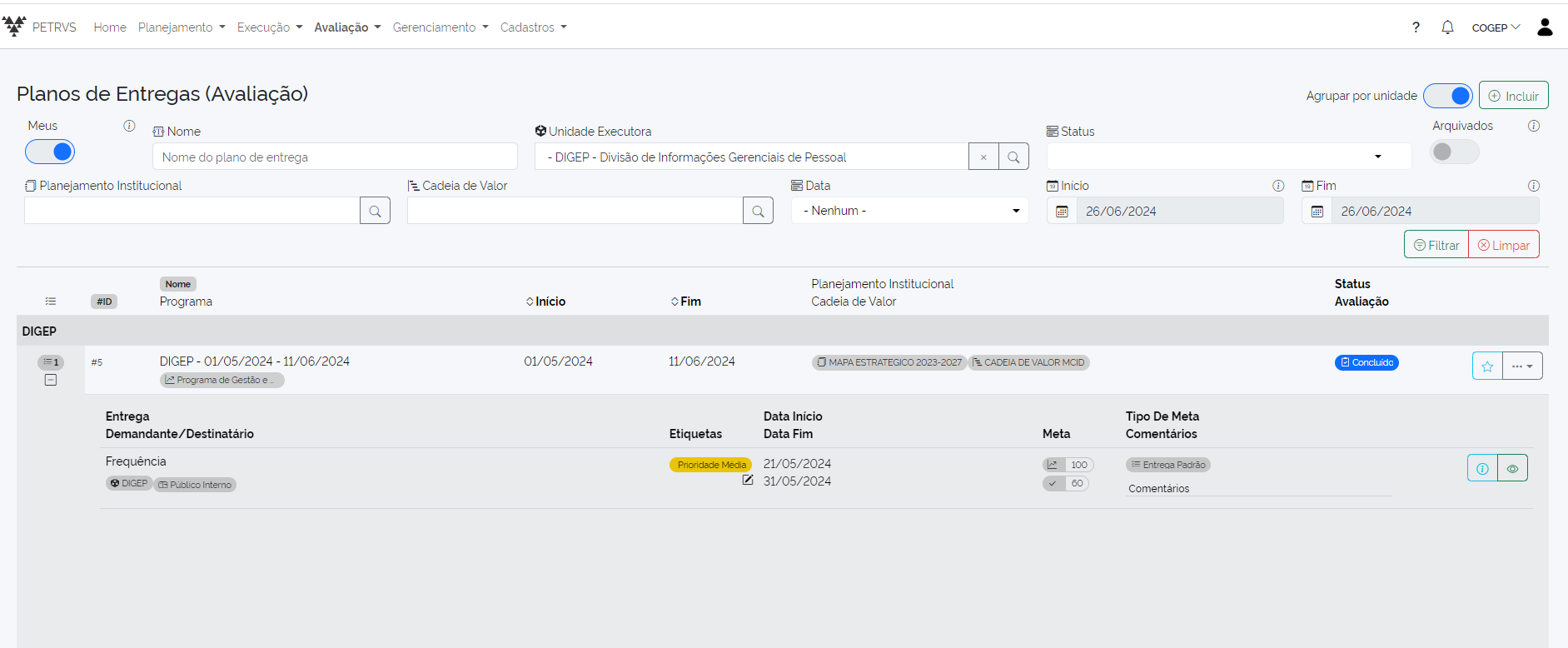 APARECERÁ A AVALIAÇÃO E A JUSTIFICATIVA QUE A CHEFIA APRESENTOU (1).
APARECERÁ AS JUSTIFICATIVAS DO PARTICIPANTE QUE ENSEJARAM AQUELE RECURSO (1)
EM SEGUIDA, VAI CLICAR EM “GRAVAR” (3).
PODERÁ AINDA ACESSAR OS DETALHES DA ENTREGA, CHECANDO O PERÍODO, O VÍNCULO, OS PARTICIPANTES DAQUELA ENTREGA.
Avaliação do plano de entrega da unidade executora pela chefia superior
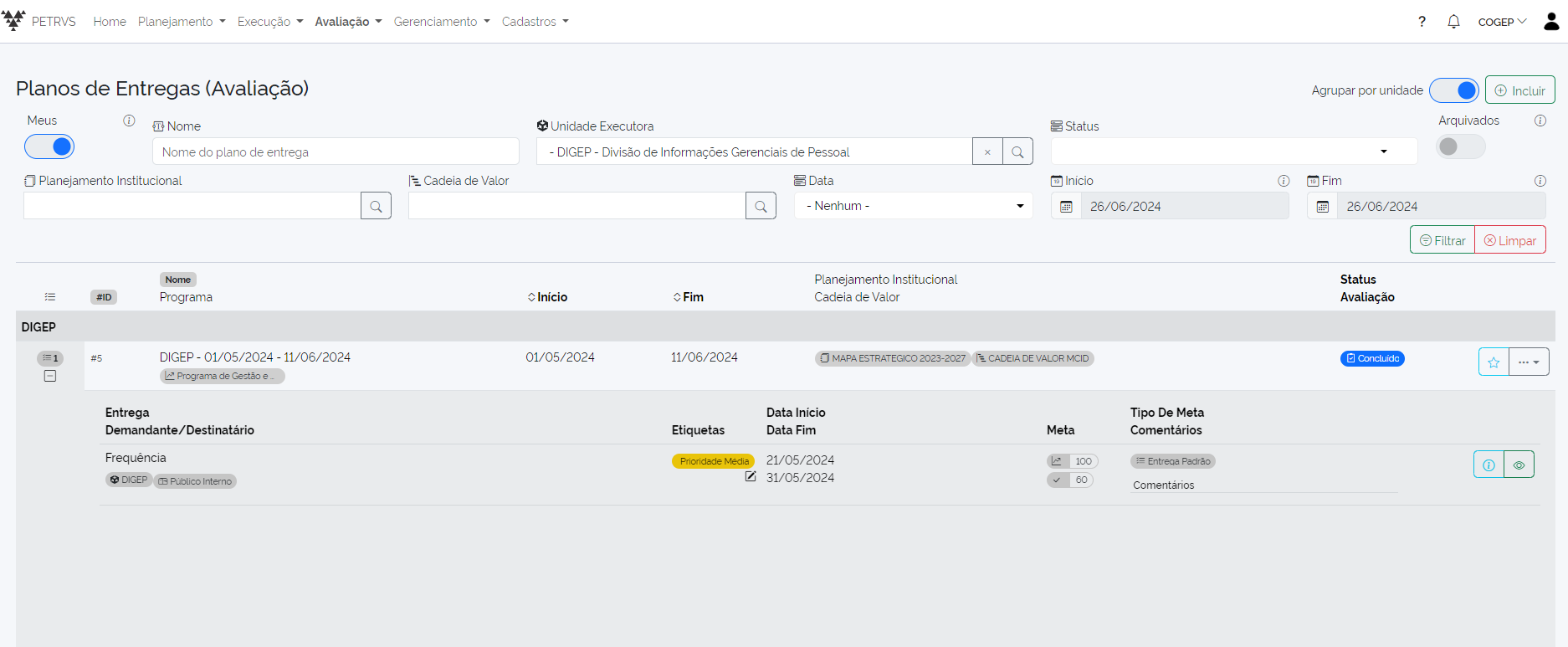 4
A CHEFIA DA UNIDADE EXECUTORA, ESCOLHERÁ O MENU “AVALIAÇÃO” EM SEGUIDA “REGISTROS DE EXECUÇÃO” (1).
5
PODERÁ AINDA ACESSAR OS DETALHES DA ENTREGA, CHECANDO O PERÍODO, O VÍCUNCULO E  OS PARTICIPANTES DAQUELE PLANO DE ENTREGA. APÓS VERIFICAR TODOS OS DADOS, CLICA NO BOTÃO AVALIAR.
Avaliação do plano de entrega da unidade executora pela chefia superior
APARECERÁ A MESMA TELA DE AVALIAÇÃO COM OS MESMOS CONCEITOS E JUSTIFICATIVAS DO PLANO DE TRABALHO, APÓS ESCOLHER O      CONCEITO, CLIQUE EM GRAVAR.
Avaliação do plano de entrega da unidade executora pela chefia superior
APARECERÁ A AVALIAÇÃO E A JUSTIFICATIVA QUE A CHEFIA APRESENTOU (1).
APARECERÁ AS JUSTIFICATIVAS DO PARTICIPANTE QUE ENSEJARAM AQUELE RECURSO (1)
EM SEGUIDA, VAI CLICAR EM “GRAVAR” (3).
DESSA FORMA O PLANO DE ENTREGA ASSUMIRÁ  O STATUS DE AVALIADO. FINALIZANDO O CICLO DAQUELA ENTREGA.